Kartojimas IV
Kas čia yra?
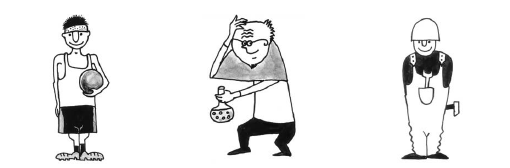 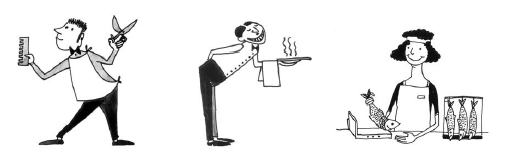 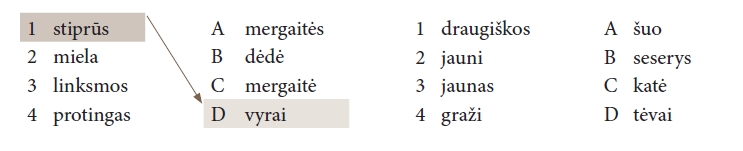 Sesuo, duktė
-uo, ė sesuo, duktė 
       
Vard. Sesuo, duktė 
Kilm. Sesers, dukters
Naud. Seseriai, dukteriai
Gal. Seserį, dukterį
Įn. Seserimi, dukterimi
Viet. Seseryje, dukteryje
Š. Seserie, dukterie
-ė sesė, dukra
       
Vard. Sesė, dukra
Kilm. Sesės, dukros
Naud. Sesei, dukrai
Gal. Sesę, dukrą
Įn. Sese, dukra
Viet. Sesėje, dukroje
Š. Sese, dukra
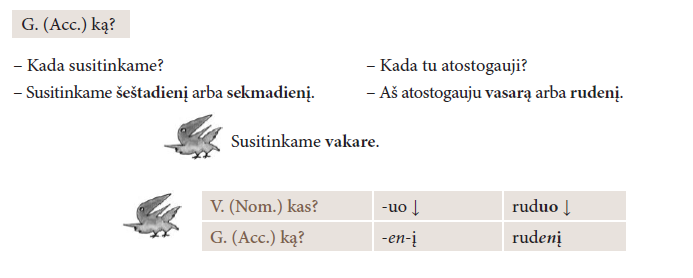 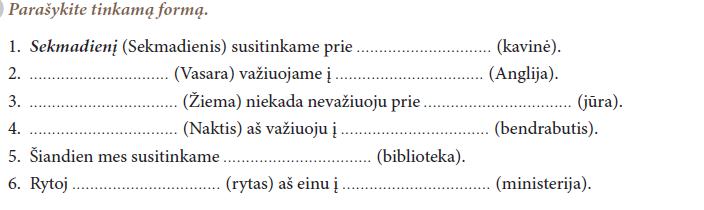 Maistas
Namų darbai